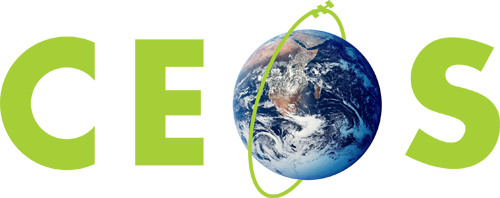 Committee on Earth Observation Satellites
Session 2: CARD4L Product Family Specification(10:00-10:45)
Geoscience Australia/European Space Agency/University of Leicester
SLI-VC6 Meeting
JRC, Ispra
5th September 2018
Presentation Outline
Overall PFS status
Initial PFS
Under development Radar PFS
Proposed steps to take us through to the endorsement of revisions in early 2019
PFS updates - discussion
Surface Temperature updates for discussion
Discussion to resolve the issue regarding the choice between land surface temperature and surface brightness temperature as the basis of the associated PFS.
2
Product Family Specifications – Current Status
Initial Product Family Specifications

Surface Reflectance: 
PFS doc v3.0 currently being validated/tested by ESA (S2) & USGS (Landsat) (link)

Surface Temperature: 
LBT PFS doc v3.1 was/has been validated by ESA (S3) & USGS (Landsat) (link) 
LST PFS doc V0.1 circulated (16/08) (link)

Radar Backscatter: 
PFS doc v3.2 (final) circulated to LSIVC list (22/08) (link)
Upcoming validation by JAXA (ALOS mosaics)
3
Product Family Specifications – Current Status
Under development PFSs for Radar products (link)
Polarimetric covariance – Francois Charbonneau (NRCan/RNCan)
Polarimetric decomposition – Marco Lavalle/Bruce Chapman (JPL), Takeo Tadono/Ake Rosenquvist (JAXA) and Zheng-Shu Zhou (CSIRO)
INSAR LOS – Medhavy Thankappan (Geoscience Australia)
INSAR Coherence – Ben Lewis (Geoscience Australia) and Nuno Miranda (ESA)
Geocoded SLC – Bruce Chapman (JPL)
4
PFSs – Overall Chronology
5
Proposed PFS Future Steps
Feedback from WGCV
Feedback from ESA/USGS/JAXA/GA
 self-assessment incorporated
Documents circulated to the LSIVC list
Present refined  SR/ST/RB versions at LSIVC7
 for endorsement/present additional RADAR PFS
PFSs Stability
Updates will be carried out as necessary but no more than once a year
Incorporate user survey 
and Planets workshop Feedback
6
[Speaker Notes: Establish a maintenance plan]
PFS Surface Temperature S3 Assessment
7
PFS Surface Temperature S3 Assessment
8
PFS Surface Temperature S3 Assessment
9
PFS Surface Temperature S3 Assessment
10
LBT versus LST
Should LSIVC adopt two (2) PFSs? LBT and LST?

Resolution at the LSIVC6 meeting: “”Just one PFS (LST) will be maintained by LSIVC””
11
Thank you!
12